PPP Compliance and Forgiveness
Sara Troyer, Director | Illinois SBDC at Elgin Community College | Updated 5/27/2020
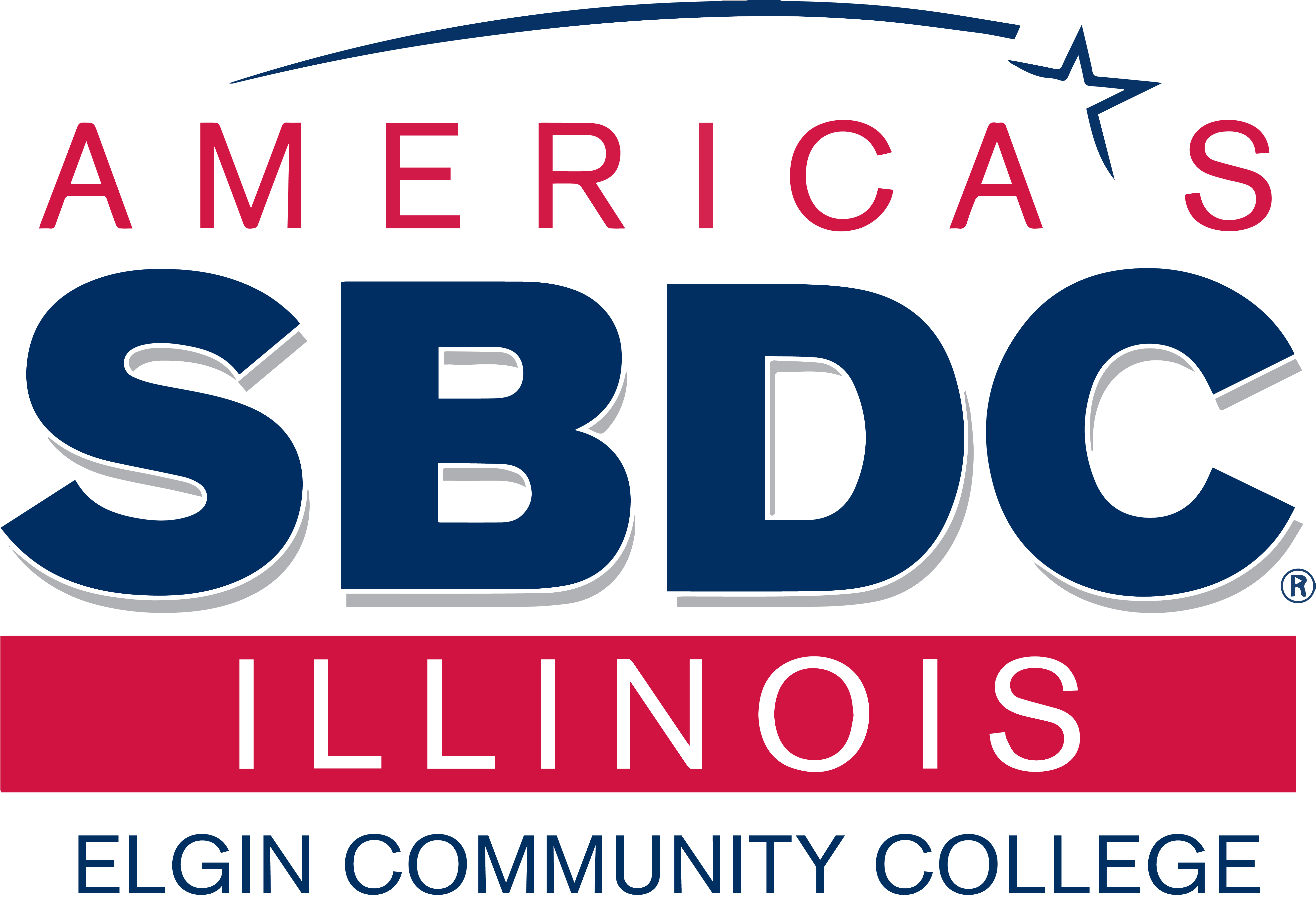 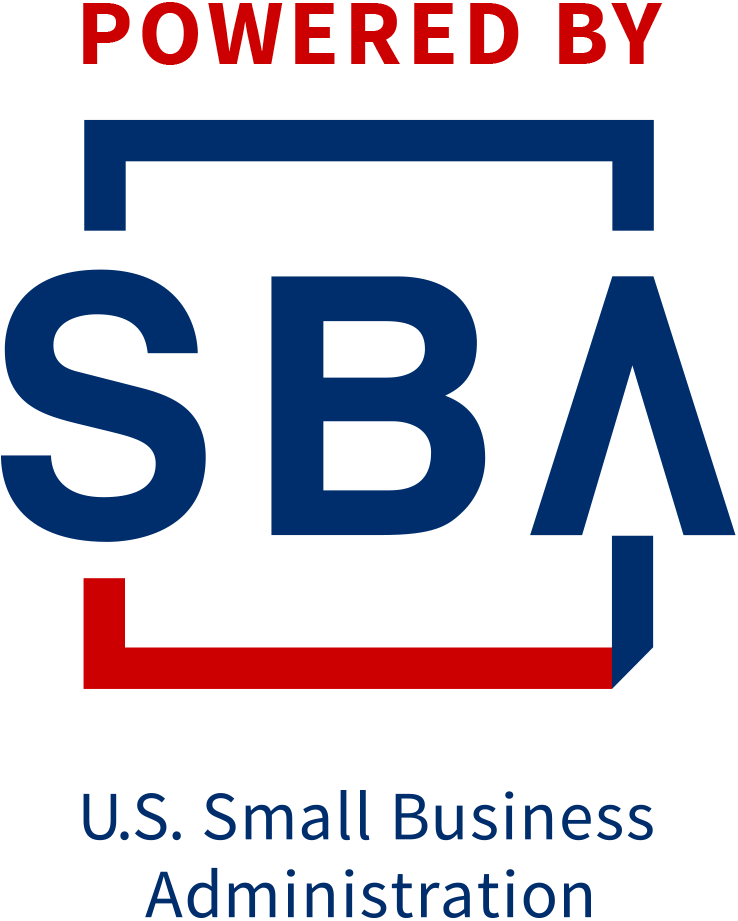 Agenda/Overview
Definitions
Application for Forgiveness overview
Schedule A Worksheet
Required documents
Resources
Illinois SBDC at Elgin Community College.
Paycheck Protection Program (PPP)
The Paycheck Protection Program provides small businesses with funds to pay up to 8 weeks of payroll costs including benefits. Funds can also be used to pay interest on mortgages, rent, and utilities.
Provide an incentive for employers to keep their employees on payroll.
Help small businesses pay for their near term operating expenses during the worst of the crises
Illinois SBDC at Elgin Community College. Updated 4.21.2020.
The PPP Today
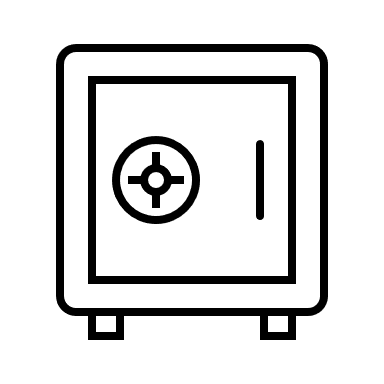 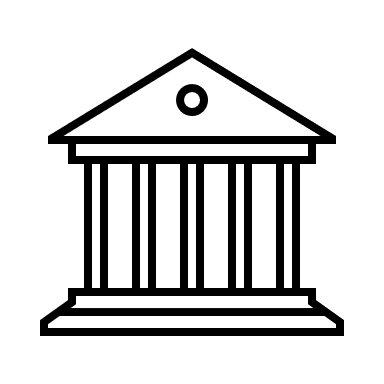 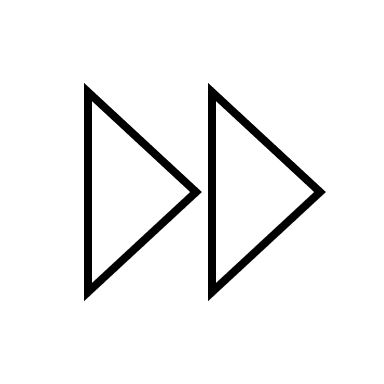 No set deadline to apply with your lender for forgiveness. We recommend not waiting more than 60 days after your covered period ends.
Look to SBA.gov, Illinois Dept. of Commerce and Economic Opportunity (DCEO), your Chambers, and your SBDC for updates.
There is additional legislation that may be presented and passed soon that could further change the PPP forgiveness/clarify parts of forgiveness.
Illinois SBDC at Elgin Community College.
Paycheck Protection Program (PPP) Forgiveness Application
Access Application: https://bit.ly/3de1n8U

Application Components: 
(1) the PPP Loan Forgiveness Calculation Form; 
(2) PPP Schedule A; 
(3) the PPP Schedule A Worksheet;
 and (4) the (optional) PPP Borrower Demographic Information Form. 
All Borrowers must submit (1) and (2) to their Lender.
Illinois SBDC at Elgin Community College.
How to tackle this form
Determine your Covered Period
Complete basic company information on the main Loan Forgiveness Calculation form
Complete Schedule A Worksheet (Page 7-9) to see if you meet the headcount and pay requirements
Complete Schedule A to find your payroll and compensation costs
Complete the rest of the Loan Forgiveness Calculation Form to determine your total eligible costs and our forgiveness amount
Illinois SBDC at Elgin Community College. Updated 4.23.2020.
Determining your Covered Period
The 8-week period during which expenses must be incurred or paid: 
• The 8 weeks (56 days) beginning on the day the PPP loan was disbursed or 
• For borrowers with a biweekly (or more frequent) payroll schedule, the 8 weeks (56 days) beginning on the first day of the first pay period following the PPP loan disbursement. 

Tip: If you are using an online date calculator, remember to count the date of the disbursement of the loan as part of the 56 days. For example, if the loan was disbursed on April 20, the last day of the 56 days would be June 14).
Illinois SBDC at Elgin Community College. Updated 4.23.2020.
Pages 1-2
These pages tell you how to interpret aspects of the application form—nothing to fill out here. We’ll walk you through the relevant details of the form in this presentation.
Illinois SBDC at Elgin Community College. Updated 4.23.2020.
Page 3: PPP Loan Forgiveness Calculation Form
Business Legal Name (“Borrower”) DBA or Tradename, if applicable Enter the same business name used on your PPP application, which should be identical to the name you use on your tax returns.
Business Address/Business TIN (EIN, SSN)/Business Phone/Primary Contact/E-mail Address Use the same information as on your PPP application unless the information has changed.
SBA PPP Loan Number This is your E-tran number that the SBA generated for you. Each business gets one E-tran number per PPP loan. If you have multiple businesses and multiple PPP loans, you will have more than one E-tran number. If you don’t know where to find this number, speak to your lender—they’ll have it on file.
Lender PPP Loan Number The number the lender has assigned to your loan in their systems. You can find this on your signed loan docs. If you can’t find it, your lender will be able to provide it for you.
PPP Loan Amount The full loan amount you received. You can confirm this amount in your bank records, PPP loan agreement, or in a confirmation email. Your lender should not have charged fees or otherwise taken any amount away.
PPP Loan Disbursement Date The day the funds arrived in your bank account. You should be able to see this in your bank records or in your online banking portal. If your funds were sent in stages, enter the first date.
Illinois SBDC at Elgin Community College.
Page 3: PPP Loan Forgiveness Calculation Form
Employees at Time of Loan Application/Employees at Time of Forgiveness Application Enter the number of actual employees, not Full-Time Equivalents (FTE).
EIDL Advance Amount If you applied for and received an EIDL advance, enter this amount. Generally payments ranged from $1,000 to $10,000, in increments of $1,000.
EIDL Application Number Application # for Economic Injury Disaster Loan if you applied (regardless of approval or not).
Payroll Schedule Select the frequency of payroll being paid to employees. If this has changed since 2019, select the frequency you were using during the 8-week forgiveness period.
Covered Period Calculate the period starting from your disbursement date to eight weeks (56 days) after.
Alternative Payroll Covered Period This applies to you if you run payroll on a biweekly or more frequent basis. You can start your covered period for payroll on the day of your first pay period. If you decide to use this period, you must use it for all parts of the application that call for it (no picking and choosing).
Illinois SBDC at Elgin Community College.
Page 3: PPP Loan Forgiveness Calculation Form
If Borrower (together with affiliates, if applicable) received PPP loans in excess of $2 million Check if applicable to you.
Forgiveness Amount Calculation You can skip this page for now. You’ll need to complete Schedule A first to get the figures you need, which we’ll find by starting on the Schedule A Worksheet first.




Let’s go to Page 9
Illinois SBDC at Elgin Community College.
Page 9: PPP Schedule A Worksheet
Self-employed individuals without payroll can ignore the worksheet, and proceed to Schedule A.
Table 1
List every single employee on your payroll during the 8-week Covered Period (or the Alternative Payroll Covered Period). Do not include anyone who does not live in the US, any independent contractors, yourself, or your partners.
Also do not include anyone who received an annualized pay rate of more than $100,000. Those employees are to be listed on Table 2.
Page 9: PPP Schedule A Worksheet
Employee’s Name Full name
Employee Identifier Last 4 digits of SSN
Cash Compensation The employee’s compensation over the 8 weeks, which includes:
gross salary
gross wages
gross tips
gross commissions
paid leave (vacation, family, medical or sick leave, not including leave covered by the Families First Coronavirus Response Act)
allowances for dismissal or separation paid or incurred during the Covered Period or the Alternative Payroll Covered Period
Page 9: PPP Schedule A Worksheet
Average FTE - Your FTE figure will not necessarily be the same as the number of actual people you had on payroll, especially if you had turnover and part-time employees. 
Calculate the average number of hours paid per week, divide by 40, and round to the nearest tenth.
Maximum value of 1.0. 
For simplicity, you can choose to use 1.0 for anyone who works 40 hours or more, and 0.5 for anyone else.

Example: If you have 3 employees who consistently worked 20 hours a week, altogether they would count as 1.5 FTE.
Page 9: Salary / Hourly Wage Reduction
This is where you calculate if you’ve met the forgiveness requirements for maintaining pay. For each employee, complete the following steps:
Step 1: Determine if pay was reduced more than 25%
Compare the employee’s pay during the covered period (or alternative payroll period) to the pay between January 1 to March 31. If pay decreased by less than 25%, enter 0. Otherwise, proceed to the next step
Step 2: Determine if the Salary/Hourly Wage Reduction Safe Harbor is met
The employee meets the Safe Harbor requirements if these two conditions apply:
The average annual salary or hourly wage on June 30 is equal to or greater than the average annual salary or hourly wage on February 15
The average annual salary or hourly wage between February 15 and April 26 was lower than it was on February 15
If those conditions apply, the employee has met the Safe Harbor requirements. Enter 0. Otherwise, proceed to the next step.
Page 9: Salary / Hourly Wage Reduction
Step 3: Determine the Salary/Hourly Wage Reduction
Determine the difference in salary/wage by subtracting the employee’s pay during the covered period (or alternative payroll period) from 75% of the pay between January 1 to March 31
For hourly workers:
Multiply the calculated difference by the average number of hours worked per week between January 1 and March 31. Multiply by 8 to get the full 8-week equivalent. Enter this amount.
For salaried employees:
Enter the 8-week equivalent of the difference in salary by multiplying by 8/52
Page 9: FTE Reduction Exceptions
If you had any employees you could not hire back, they can be included here. They can be included if the position was not filled by a new employee and they meet one of the following conditions:
The employee rejected your good-faith, written offer to rehire them at the same pay rate/hours as before
They were fired for cause
They voluntarily resigned
They voluntarily requested and received a reduction of their hours
Page 9: FTE Reduction Safe Harbor
Table 2 Follow the same process as Table 1, but only considering employees who were paid an annualized rate of more than $100,000 for any pay period in 2019.
FTE Reduction Safe Harbor
This is where you calculate if you’ve met the forgiveness requirements for maintaining pay.
Calculate the following FTEs. We’ll do the required calculations later on.
Total average FTE between February 15 and April 26. Record on Step 1
Total FTE in your pay period that includes February 15. Record on Step 2
Total FTE on June 30. Record on Step 4
 Proceed to Schedule A on page 6.
Page 6: Schedule A
Self-employed individuals without payroll only need to complete Lines 9 and 10 and ignore the rest.
Line 1 From the worksheet, Box 1.
Line 2 From the worksheet, Box 2.
Line 3 From the worksheet, Box 3.
If all your employees were paid at least 75% of their original pay (between January 1 and March 31), check the box and enter 0.
Page 6: Schedule A
Line 4 From the worksheet, Box 4.
Line 5 From the worksheet, Box 5.
Lines 6 to 8 Enter the employer-paid expenses for employee health insurance, retirement plans, and state and local taxes on payroll.
Line 9 Enter the compensation paid to yourself and your partner(s). For self-employed individuals, this is where you can enter your owner compensation replacement. Partnerships (or in general, if any other individuals were compensated as an owner), include a separate table that lists how the compensation was paid out (names and amounts).
Detour: Owner Compensation Replacement for Sole Prop
Owner compensation replacement
Instead of spending your funds on payroll, you can automatically get eight week’s worth of net profit forgiven, without having to spend it on anything. This is called “owner compensation replacement”—it makes things nice and simple. The remaining PPP funds will need to be spent on utilities, rent, and mortgage interest expenses in order to be forgiven.
The amount of “owner compensation replacement” you’re eligible to claim for forgiveness is calculated by multiplying your reported net income in 2019 on your Schedule C by 8/52 (or 0.154).
Detour: Owner Compensation Replacement for Sole Prop
Owner compensation replacement example
You filed your Form 1040 and Schedule C for 2019, where you reported $27,300 in net income (line 31).
Your monthly “payroll cost” would be $2,275, so you qualified for $5687.50 in PPP funding.
To calculate your maximum owner compensation replacement, you would multiply $27,300 by 8/52.
$27,300 * 8 / 52 = $4,200
The $4,200 would be fully eligible for forgiveness. The remaining amount of your PPP loan ($1487.50) would need to be spent on eligible expenses
Page 6: Schedule A
Line 10 Sum lines 1, 4, 6, 7, 8, and 9.
Full-Time Equivalency (FTE) Reduction Calculations If there was no reduction in FTE between Jan 1 and the end of the covered period, check the box, skip lines 11 and 12, and enter 1.0 on line 13.
Line 1 Average FTE for the covered period
Line 12 From the worksheet, the sum of Box 2 and 5.
Line 13 Refer back to the FTE Reduction Safe Harbor section on the Schedule A Worksheet.
If Step 2 is less than Step 1, divide line 12 by line 11 and enter the result.
Otherwise, if Step 4 is greater than Step 2, enter 1.0.
Return back to page 3
Page 3: PPP Loan Forgiveness Calculation Form
Line 1: Payroll Costs From Schedule A, line 10.
Line 2: Business Mortgage Interest Payments Enter the sum of interest payments on any business mortgages that were in effect before February 15, 2020. Prepayments are not allowed.
Line 3: Business Rent or Lease Payments Enter the sum of business rent or lease payments, where the rent/lease agreement was in effect before February 15, 2020.
Line 4: Business Utility Payments Enter the sum of business utility payments, where the utility agreement was in effect before February 15 2020.
Line 5: Total Salary/Hourly Wage Reduction From Schedule A, line 3.
Page 3: PPP Loan Forgiveness Calculation Form
Line 6: Add the amounts on lines 1, 2, 3, and 4, then subtract the amount entered in line 5 This is the preliminary amount of eligible forgivable expenses, accounting for any reduction due to not meeting the 75% pay requirement, but not yet accounting for the FTE requirement.
Line 7: FTE Reduction Quotient From Schedule A, line 13.
Line 8: Modified Total Multiply line 6 by line 7. This is the final amount of eligible forgivable expenses, accounting for any reductions due to not meeting the FTE or pay requirement.
Line 9: PPP Loan Amount The same value you listed previously.
Line 10: Payroll Cost 75% Requirement Divide line 1 by 0.75 to determine the maximum forgivable amount possible.
Line 11: Forgiveness Amount Enter the smallest of lines 8, 9, and 10.
Page 10: Documentation Requirements
Page 10 of the application lists documentation requirements 
Make sure you review and gather all pertininent documents to submit, as well as maintain documentation that does not need to be submitted, but on hand in case you are asked to produce them
More questions about the PPP?
The Illinois SBDC Network offers no-cost advising to businesses facing challenges during COVID-19 and beyond. Please contact us and we will be happy to connect you with any available resources. 
	Register as a client
	Sign up for our emails
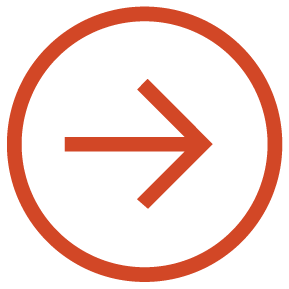 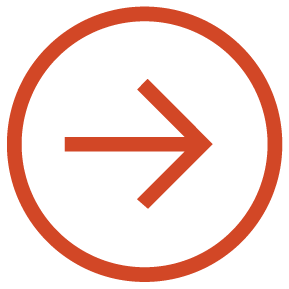 www.elgin.edu/sbdc
Please email stroyer@elgin.edu for a copy of this presentation. Information presented is subject to change.
[Speaker Notes: In Slide Show mode, select the arrows to visit links.]